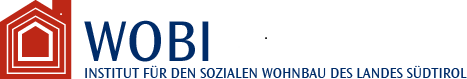 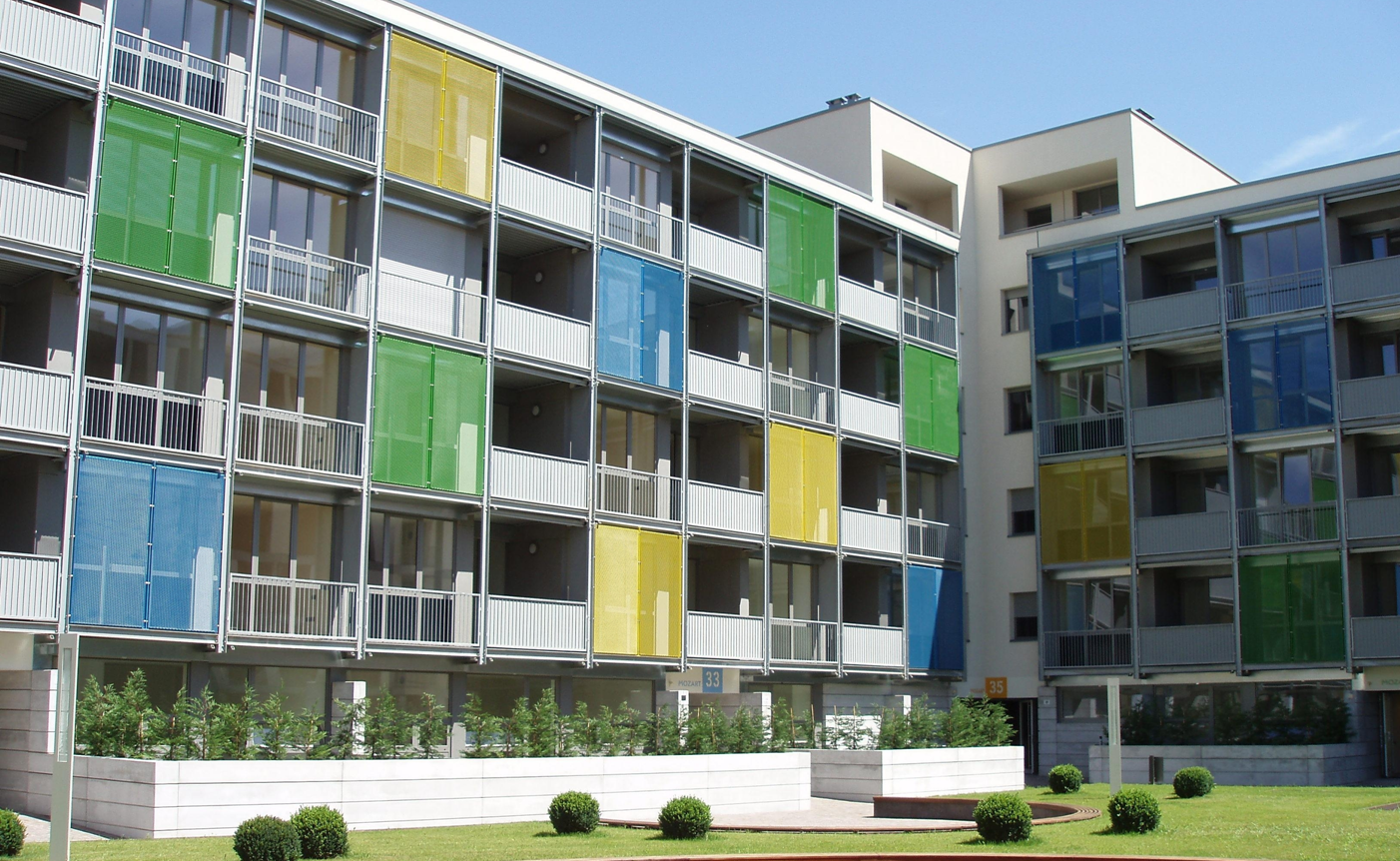 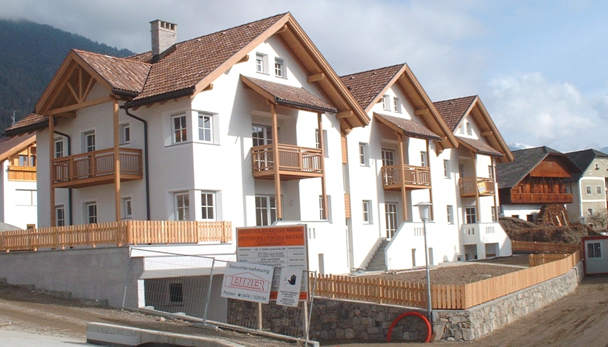 Tagung 23.09.2016 Convegno
Leistbare Mietwohnungen - Alloggi ad affitti sostenibili
Institutioneller Zweck – Fine istituzionale
Das WOBI hat den Hauptauftrag der Bevölkerung leistbare Mietwohnungen zur Verfügung zu stellen und leistet somit einen wichtigen sozialen Auftrag. 


L‘Istituto ha come compito principale mettere a disposizione della popolazione alloggi ad affitti sostenibili, assumendo così un importante ruolo sociale.
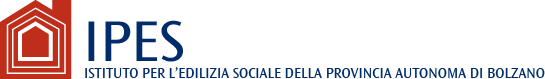 Kaiserau – Casanova Bz
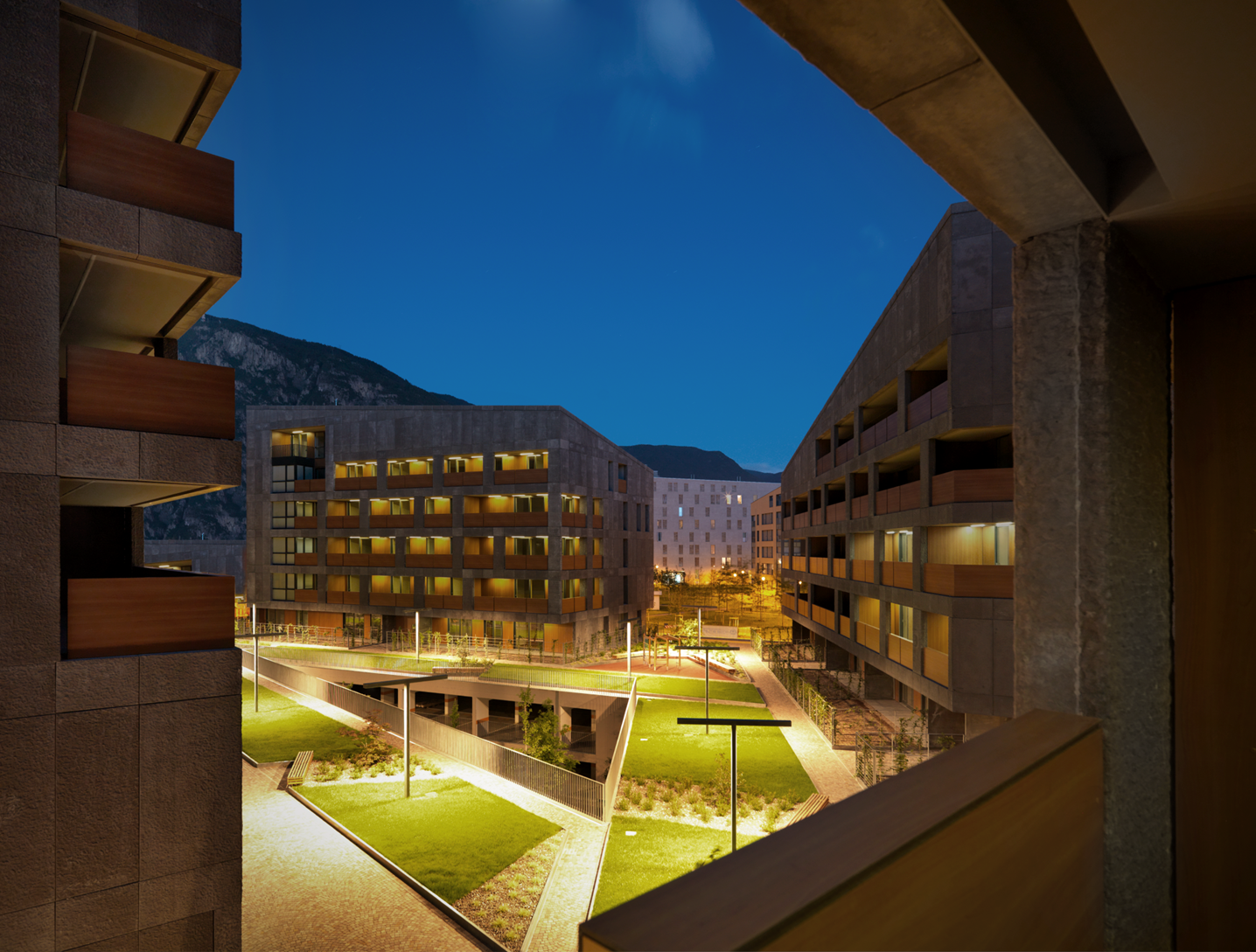 Servizi - Dienstleistungen
Amministrazione di alloggi e edifici 
	Verwaltung von Wohnungen und Gebäuden
Assegnazione con graduatorie 
	 Zuwesiung aufgrund von Rangordnungen
Collaborazione con la rete sociale 
	 Zusammenarbeit mit dem sozialen Netzwerk
Manutenzione:  11.000 segnalazioni guasti 
	 Instandhaltung: 11.000 Schadensmeldungen
Costruzione: 10 cantieri in corso 
	  Bauten: 10 laufende Baustellen 
Risanamento - Sanierung
La Trasparenza di un ente pubblico 
	 Transparenz einer öffentlichen Verwaltung
Cenni storici
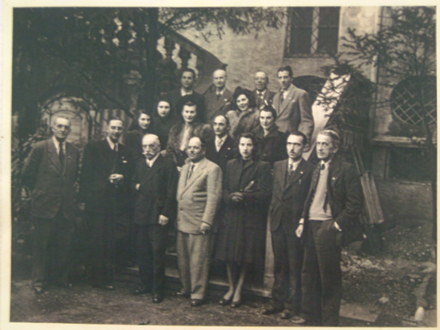 L’attuale Istituto è il successore dell’«Istituto autonomo case popolari», costituito nel 1934 allo scopo di costruire in Alto Adige gli alloggi per gli operai operanti nell’industria, che all’epoca venivano fatti confluire dalle altre province italiane assieme alle famiglie.
Collaboratori dell‘Istituto autonomo fascista case popolari 1939
Geschichte – Cenni Storici
Mit dem 2. Autonomiestatut 1972 geht die primäre Gesetzgebungsbefugnis für den Wohnungsbau an das Land Südtirol über. Der soziale Wohnungsbau wird dem Wohnbauinstitut übertragen.

Nel 1972, con il 2. Statuto di Autonomia,  la competenza legislativa primaria per l‘edilizia passa alla Provincia Autonoma di Bolzano.  L‘edilizia sociale viene affidata all‘IPES.


(Gesetzliche Regelung mit LG 13/1998 i.g.F. – disciplinato con legge provinciale 13/1998 con successive modificazioni ed integrazioni)
Am 31.12.2015 verfügt das Wohnbauinstitut über: 

13.347 Wohnungen in 110 der 116 Gemeinden Südtirols
13.041 Garagen und Stellplätze 
173 Räumlichkeiten, welche als Geschäfte, Büros oder Bars vermietet sind. 
500 Bettenplätze in Arbeiterwohnheimen. 

Al 31.12.2015 l‘Istituto per l‘edilizia sociale dispone di 

13.347 alloggi in 110 dei 116 comuni dell‘Alto Adige
13.041 garage e posti macchina
173 locali,  affittati come negozi, uffici o Bar 
500 posti letto in case albergo.
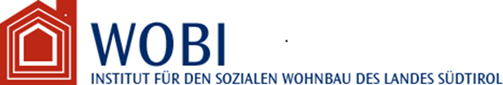 Voraussetzungen - Requisiti
Der Gesuchsteller darf nicht:
Il richiedente non deve:


Eigentümer einer Wohnung sein, die dem Bedarf der Familie entspricht.
	essere proprietario  di un alloggio adeguato al suo nucleo familiare.


in den letzten 5 Jahren eine dem Bedarf der Familie angemessene Wohnung veräußert haben.
	avere venduto un alloggio adeguato al suo nucleo familiare 	nell‘arco degli 	ultimi 5 anni.
Voraussetzungen - Requisiti
einen öffentlichen Beitrag für den Bau/Kauf einer Wohnung erhalten haben.
	avere ottenuto un contributo pubblico per la costruzione/ l‘acquisto 	di un  alloggio.

die jedes Jahr vorgegebene Einkommensgrenze überschreiten.
	superare il limite massimo di reddito annuale previsto.

auf die Zuweisung einer geeigneten Institutswohnung verzichtet haben.
	aver rinunciato all‘assegnazione di un alloggio sociale adeguato.
Finanzierung - Finanziamenti
Die Investitionen in Bau oder Kauf von Neubauten und in die außerordentliche Instandhaltung der Altbauten trägt als Kapitalgeber das Land Südtirol.
La Provincia Autonoma di Bolzano  finanzia gli investimenti per la costruzione o l‘acquisto di nuove costruzioni e la manutenzione straordinaria del  patrimonio esistente .

Die 36,5 Mio. € an Mieteinnahmen aus den Immobilien des Institutes decken die laufenden Kosten und die ordentliche Instandhaltung der Gebäude des Institutes. 
I 36,5 milioni di € di ricavi derivanti dagli  affitti degli immobili dell‘Istituto coprono le spese correnti e la manutenzione ordinaria degli edifici dell‘Istituto.
Mieteinnahmen 2015 Ricavi da canoni di locazione 2015
Casaclima KlimaHaus Gold Aldino - Aldein
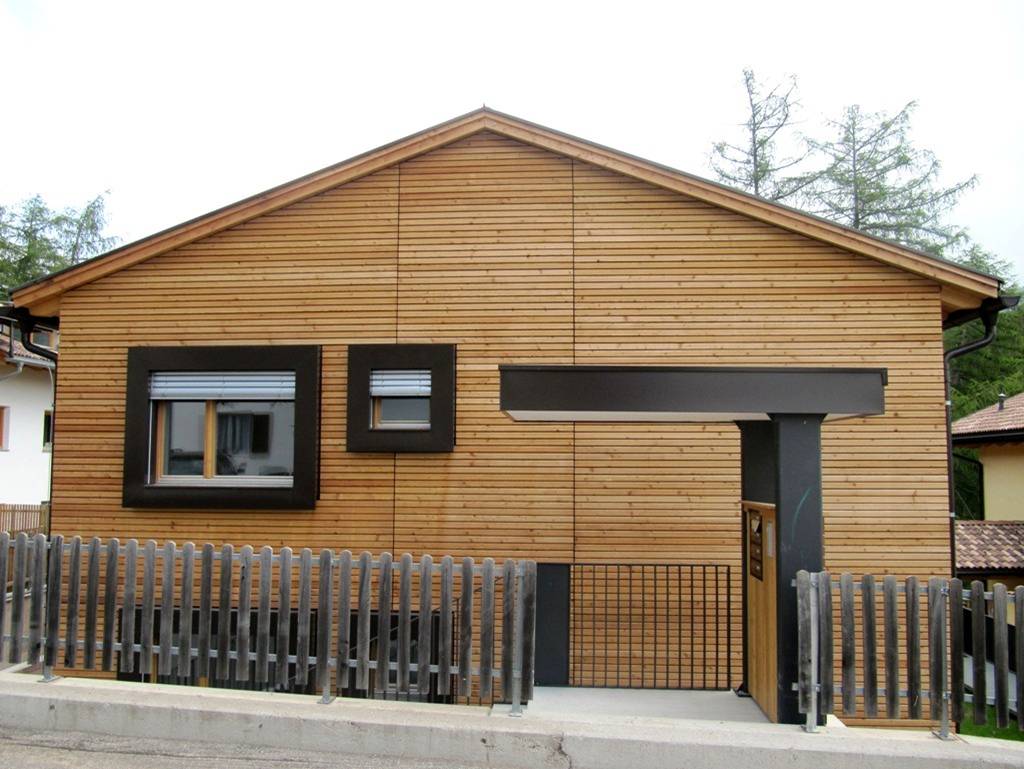 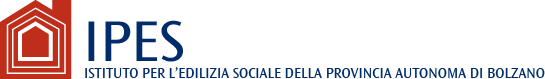 Daten  2015  Dati
Wohnungssituation in Südtirol - Ergebnisse Volkszählung 2011Situazione alloggi in Alto Adige - risultati censimento 2011
Danke für die Aufmerksamkeit!
         Grazie per l‘attenzione.
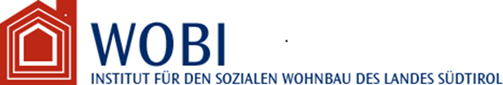